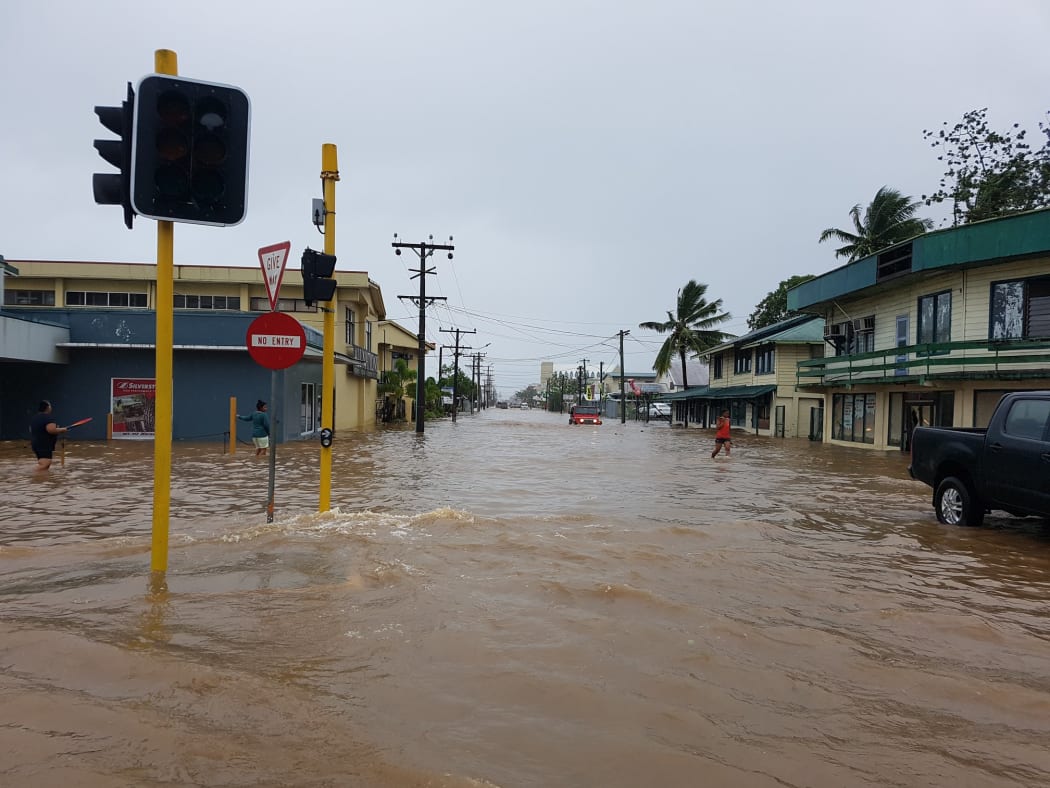 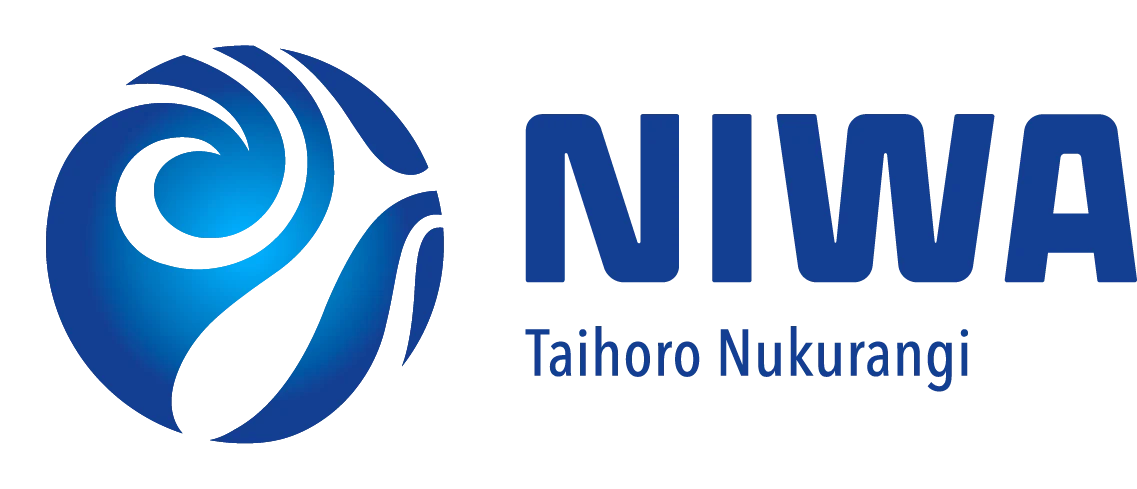 Enhancing Resilience to Pluvial Flooding in Pacific Island Nations: A Novel Approach to Rapid Rain-on-Grid Modelling and Risk Assessment
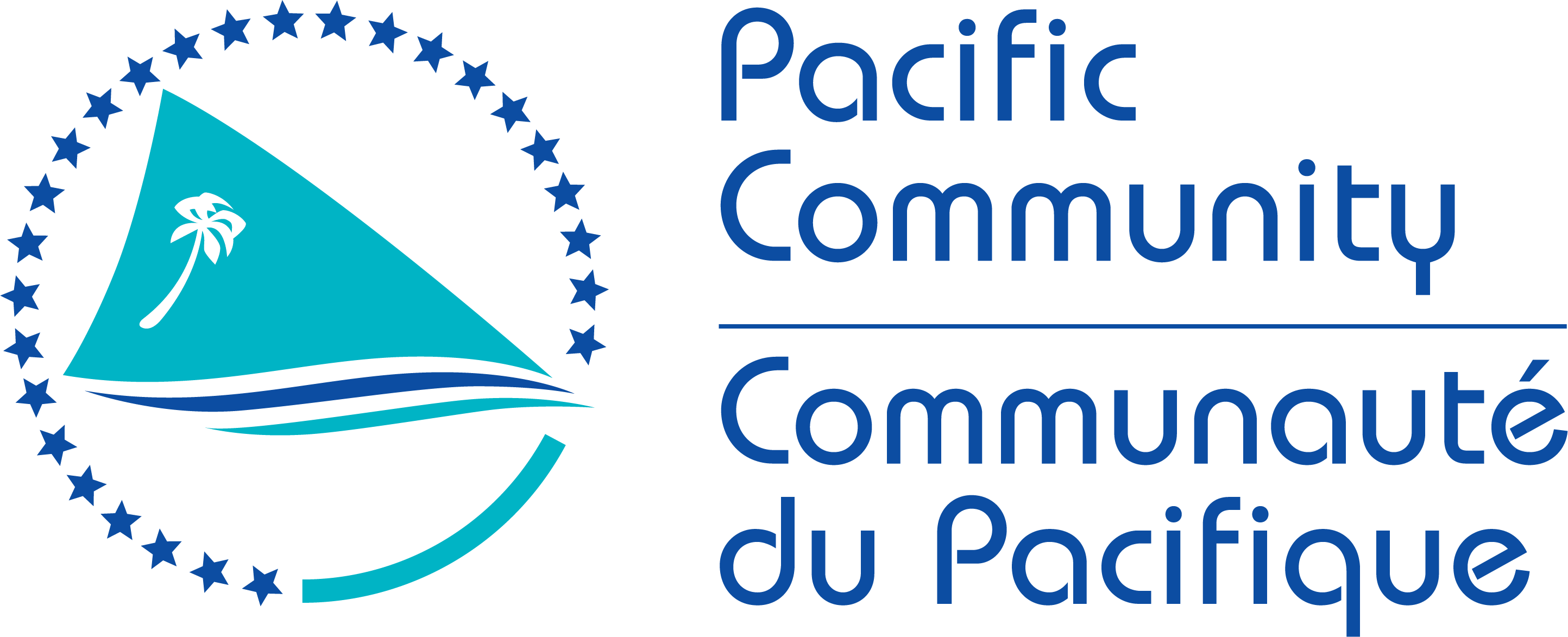 Pacific Risk Tool for Resilience, Phase 2 (PARTneR-2)
James Battersby
Climate Risk Scientist, NIWA
[Speaker Notes: Kia ora tatou
Ko _ toku ingoa
He _ ahau ki Taihoro Nukurangi
No reira Tena koutou katoa]
PARTneR-2
Pacific Risk Tools for Resilience, Phase 2Cook Islands | Republic of Marshall Islands | Samoa | Tonga | Tuvalu | | Vanuatu
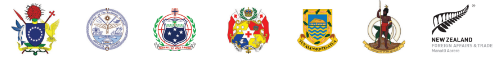 [Speaker Notes: - Builds off Partner-1 (2016-2019)
- Partner-2 is finishing up next year
- Talks about Partner-3 next, to expand involvement to more countries]
Use Case 2: Tropical Cyclone Forecast Exposure & PDNA
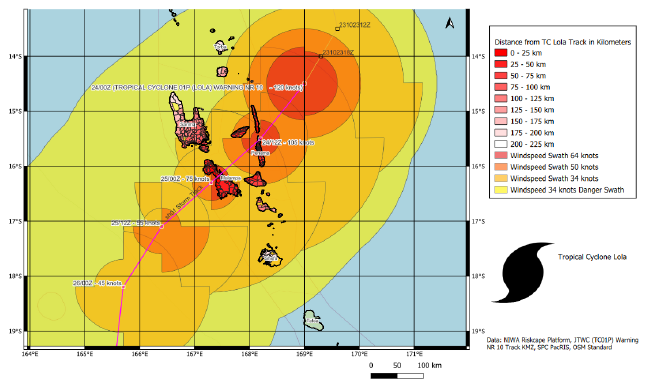 [Speaker Notes: Use case 2 also involves the creation of wind driven wave models and exposure models from wind forecast to impacts]
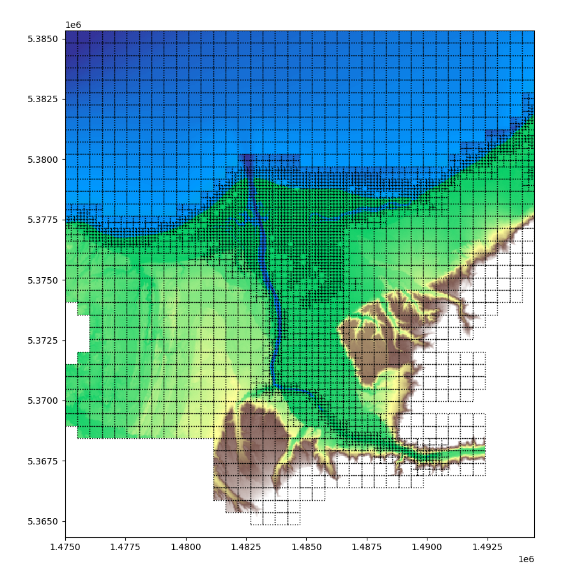 Rapid Rainfall (Pluvial)  ModellingUsing Rain-on-Grid
[Speaker Notes: - Challenging part I am involved with is the need for rapid rainfall modelling
- Been testing the Rain-on-Grid pluvial modelling Approach
- Input temporal rainfall pattern is distributed across a grided spatial network onto a DEM]
Temporal Rainfall Distribution
Forecasted Rainfall
River Base Flow
Surface Roughness Map
Rain-on-Grid Modelling Process
Hydraulically Conditioned Digital Elevation Model
Model Configuration Parameters: Timestep, boundary condition etc.
Output Raster Layers: Flood Depth, Velocity
RoG Model
BG-Flood Modelling Software
BG-Flood is a shallow water equation (SWE) model, built upon the Saint-Venant formulation and adapted to a block Uniform Quadtree memory structure on the GPU.
This model is designed to simulate inundations caused by various factors such as rivers, rainfall, tsunamis, tides, storm surges, or any combination of these.
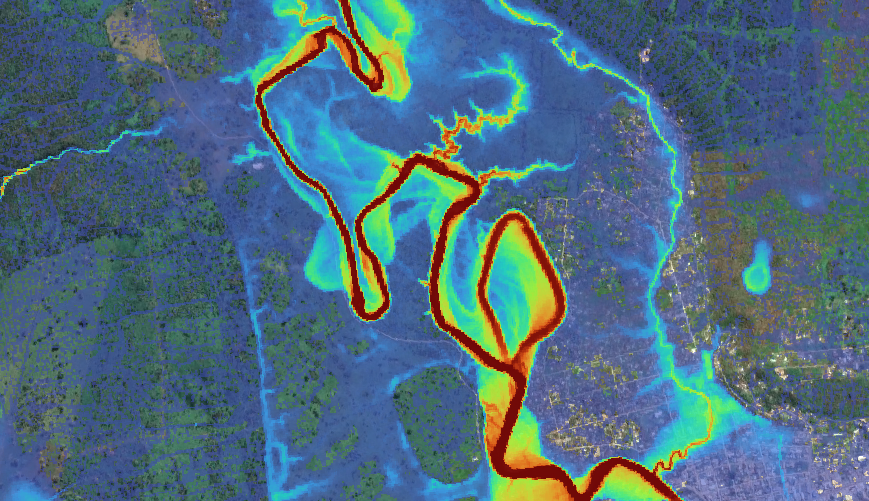 https://github.com/CyprienBosserelle/BG_Flood
[Speaker Notes: Example to the right is from a test run we did in Vanuatu for the recent Cyclone Lola]
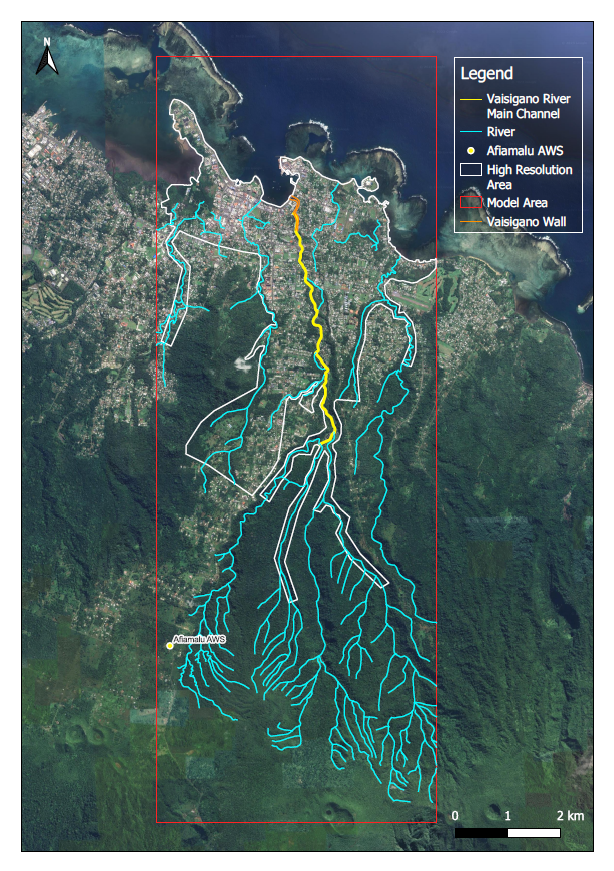 Boundary box
Channels, walls, other features
Model High Resolution/ focus area
Vaisigano TestModel Set Up
[Speaker Notes: We have been doing testing in the Vaisigano Catchment in Samoa

Highly studied catchment with good observational data available from weather stations and flow gauges

High resolution flood modelling has been done here in the past

GIS is an important tool that can be used to understand a catchment area and set up a model.]
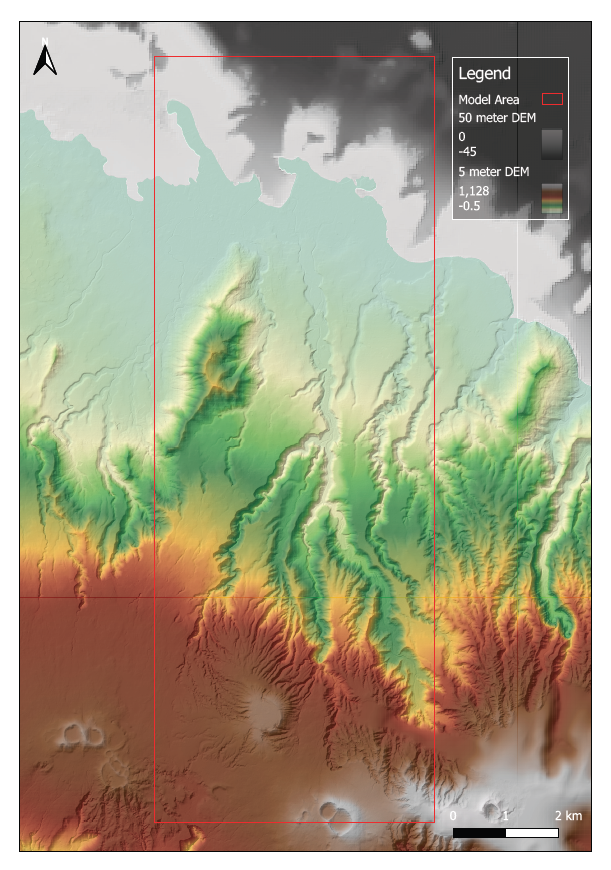 50-meter Ocean Bathymetry DEM
5-meter composite DEM
Model DEMs
Hydraulic Conditioning of the Digital Elevation Model
Manual conditioning in HEC-RAS RAS-Mapper software

Automated process is being developed in New Zealand
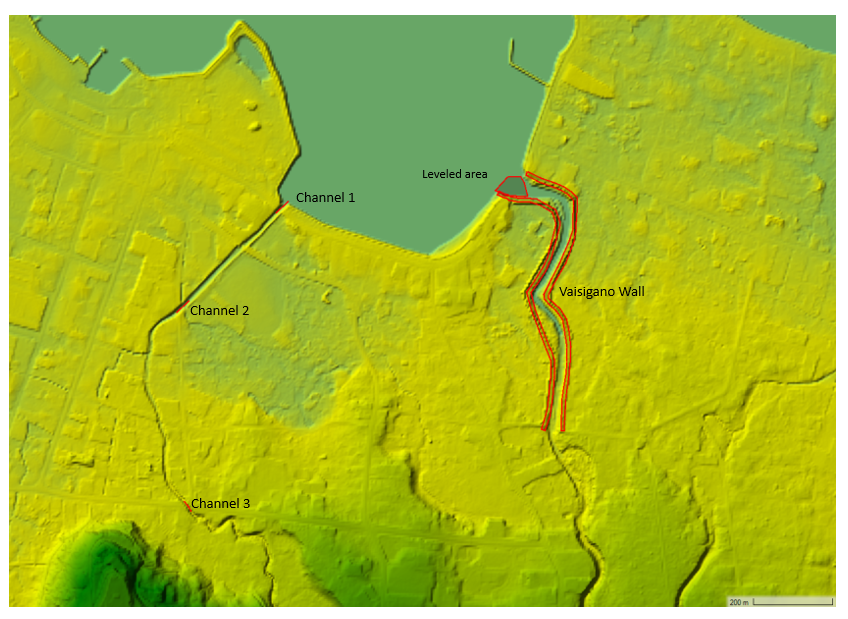 [Speaker Notes: Like the 5meter DEMS that we have created we are also looking into a Hydraulic conditioning algorithm to automatically condition DEMS from using infrastructure data.

Which this is being developed for New Zealand with hope to transfer it to the Pacific, but this may be hindered but data availability challenges that we all know]
Rainfall Input
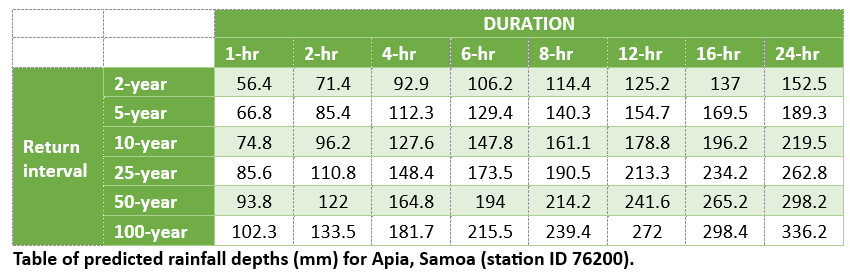 [Speaker Notes: For testing we have used DDF values for tables developed in the Pacific High Intensity Design Rainfall research that was done at NIWA last year. The report is still currently under review. 

I’ll keep moving forward as that us a whole ‘nother discussion.

But basically, DDF values for storm durations and ARI scenarios are taken from the table and distributed in a triangular temporal pattern where the peak rainfall intensity occurs at half the duration.

Input into the model looks like the table on the left.]
4hr 100Y
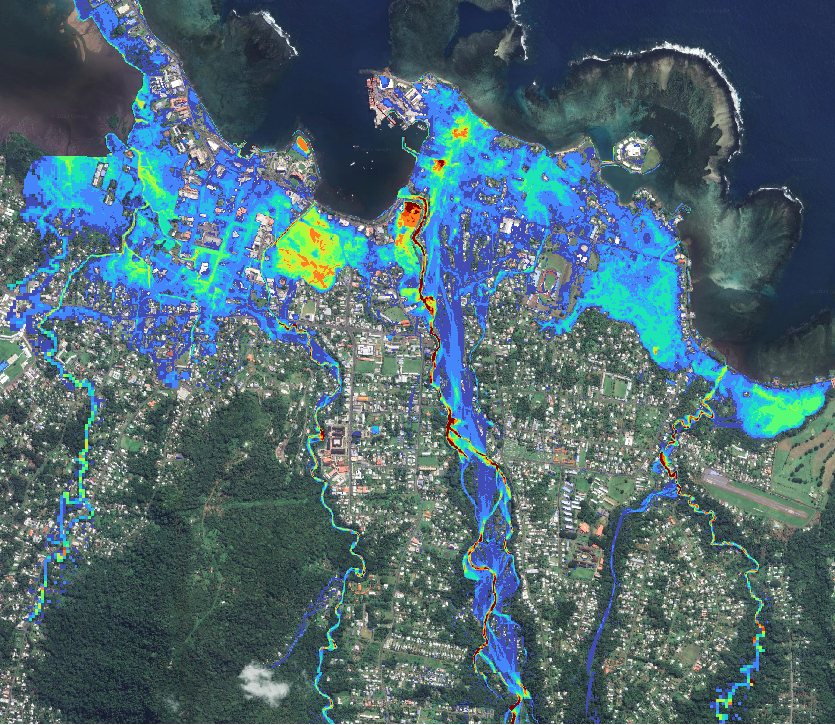 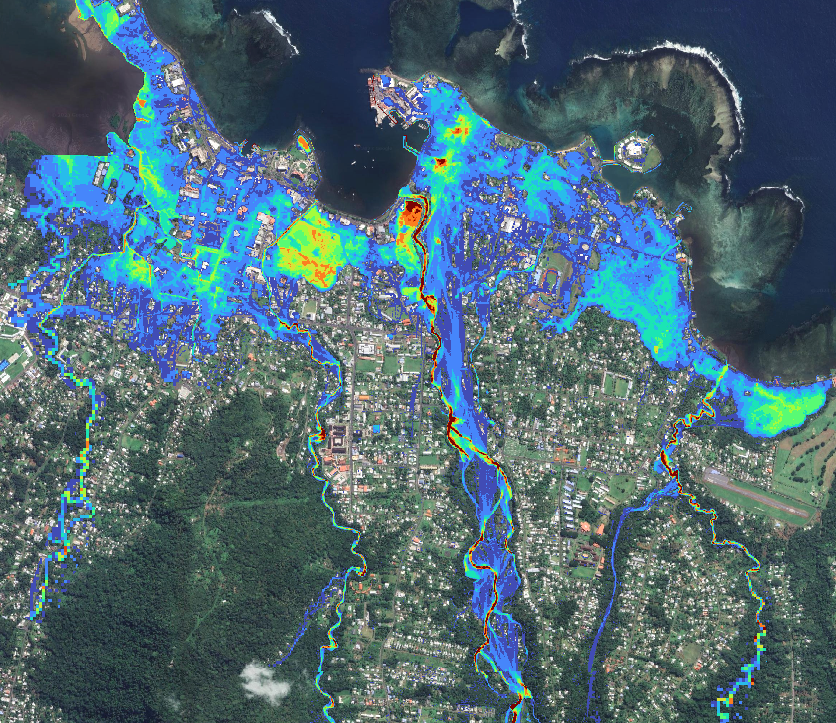 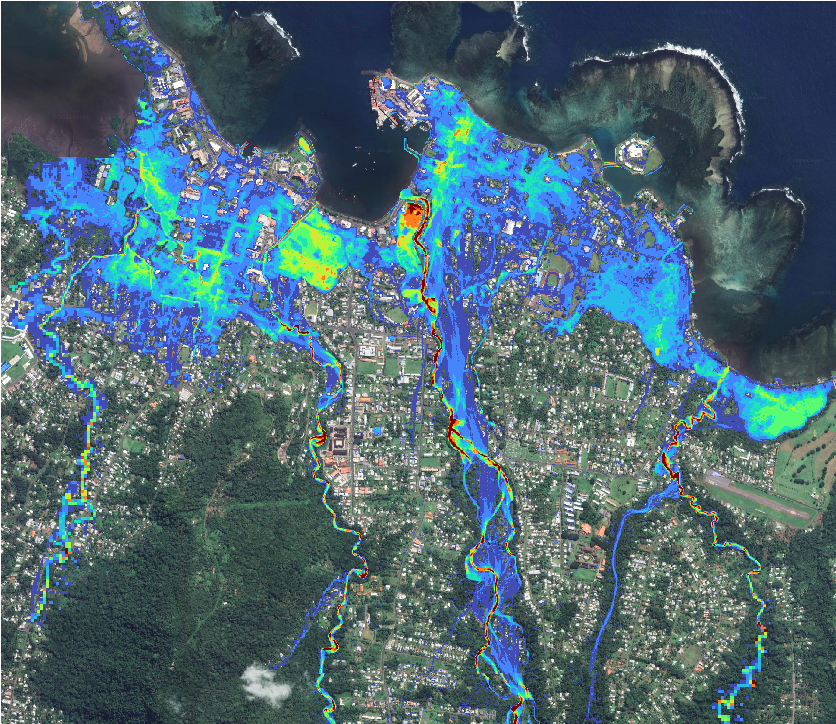 1hr 100Y
2hr 100Y
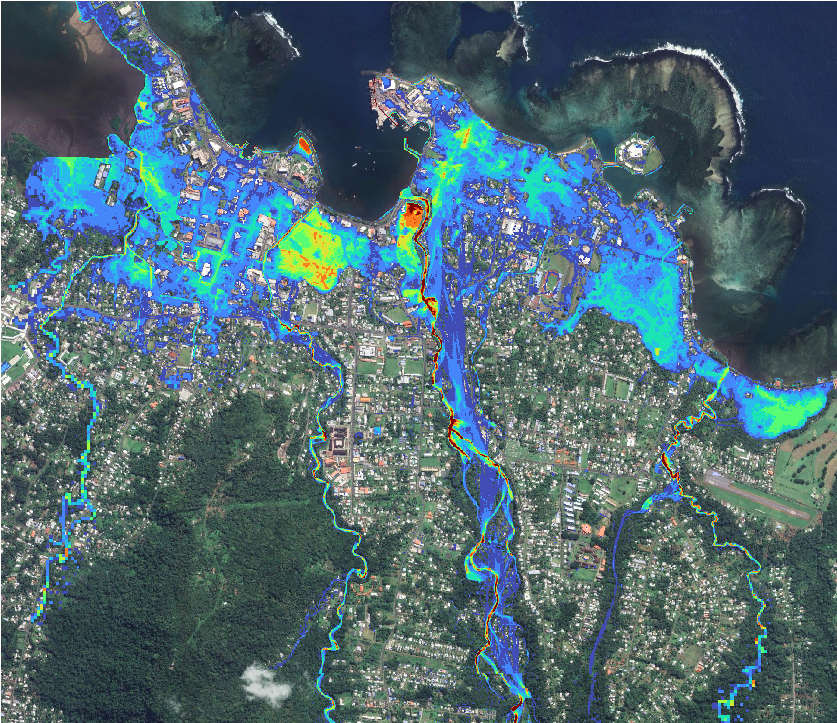 8hr 100Y
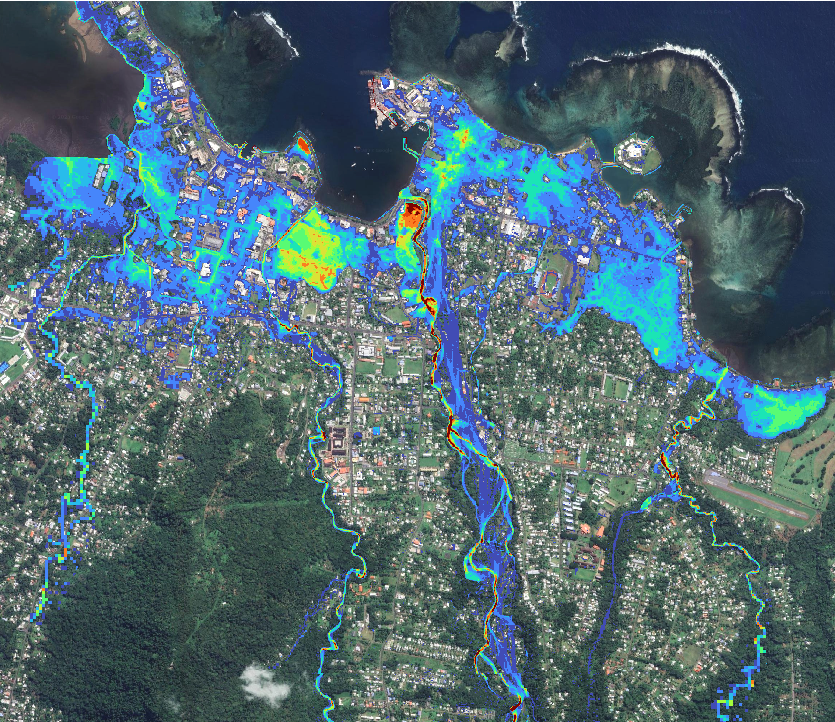 12hr 100Y
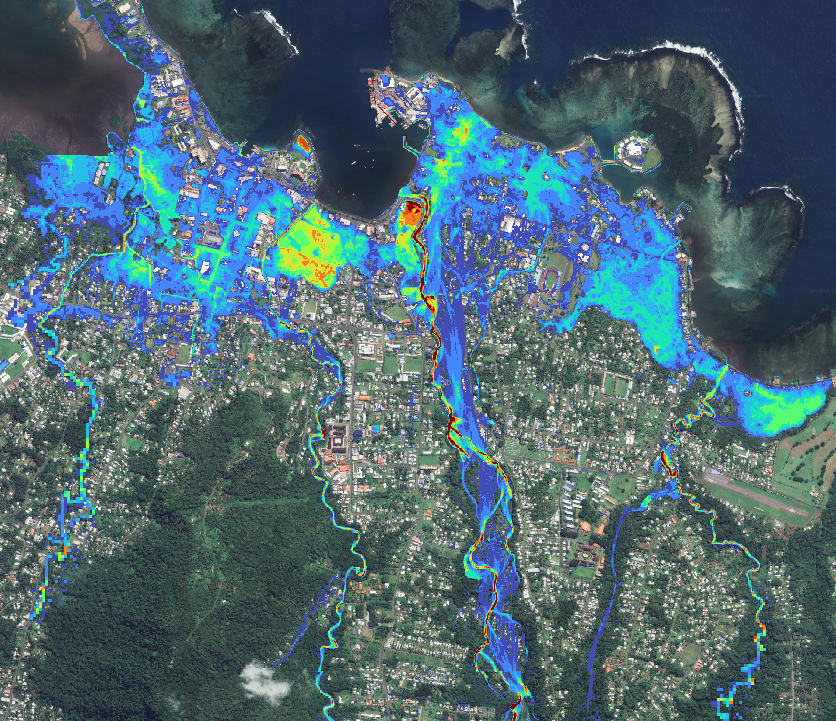 6hr 100Y
Time of Peak Flooding
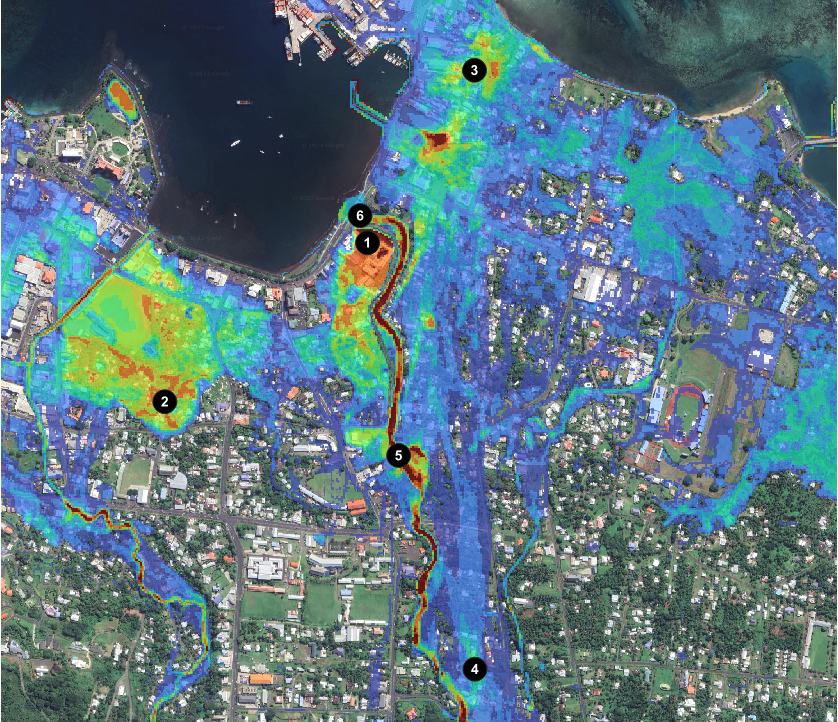 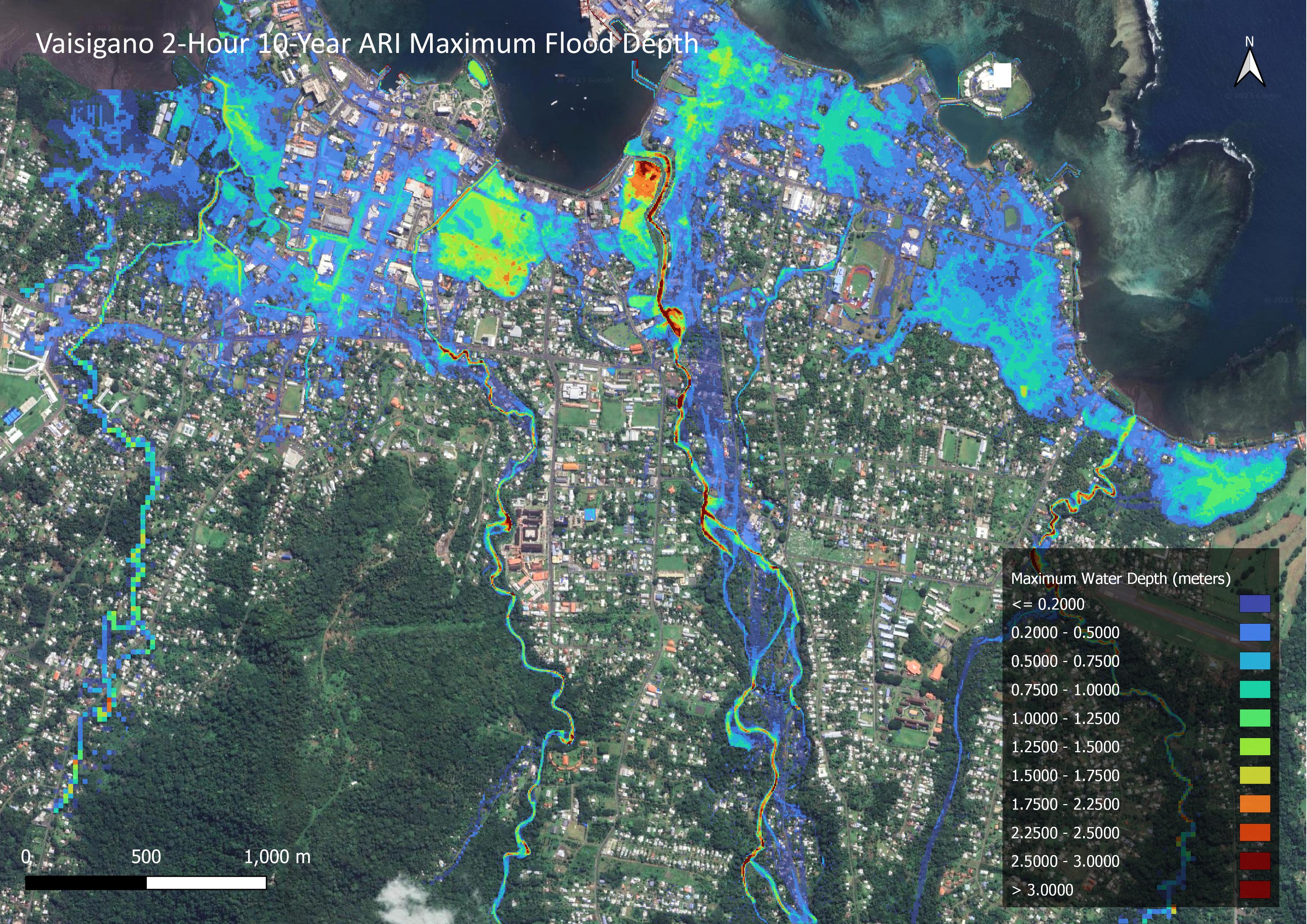 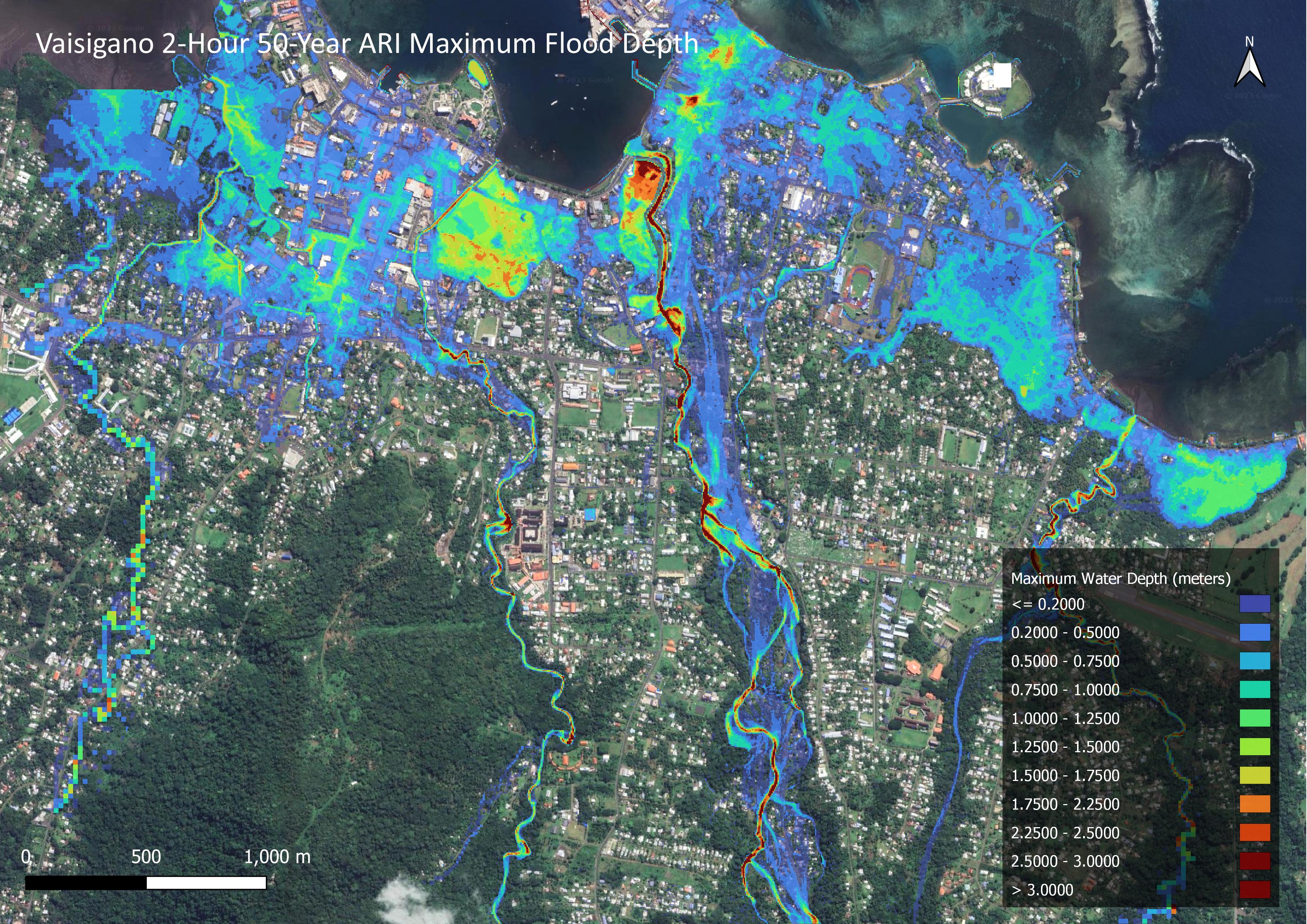 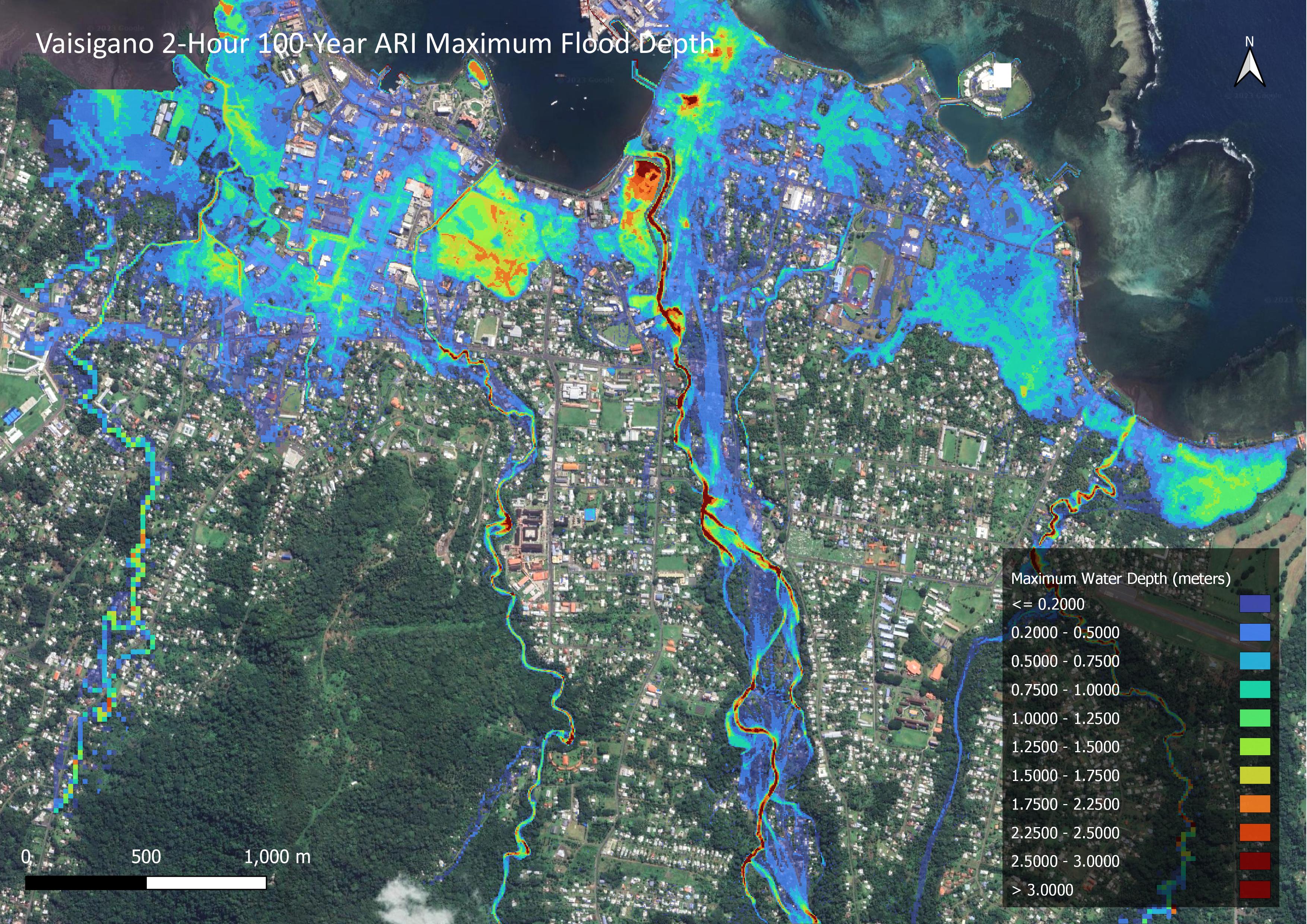 Riskscape Hazard Exposure Analysis
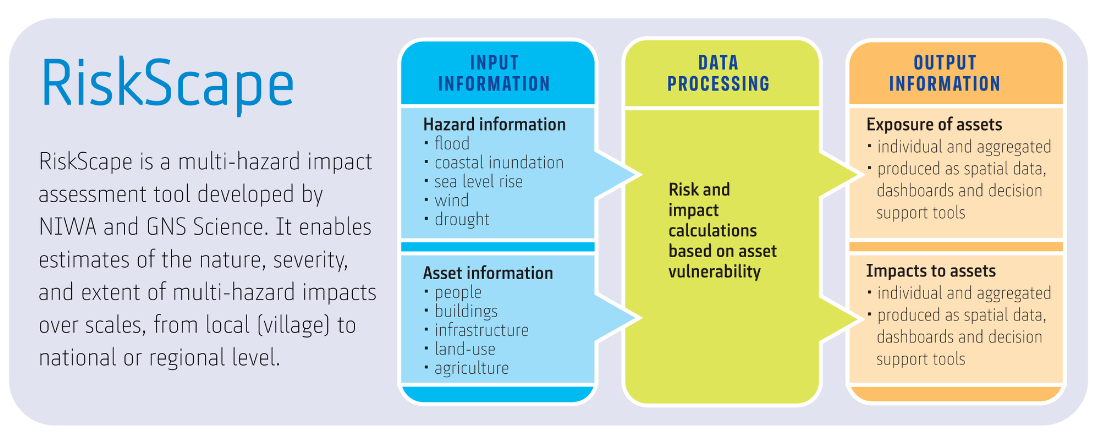 Riskscape Hazard Exposure Analysis
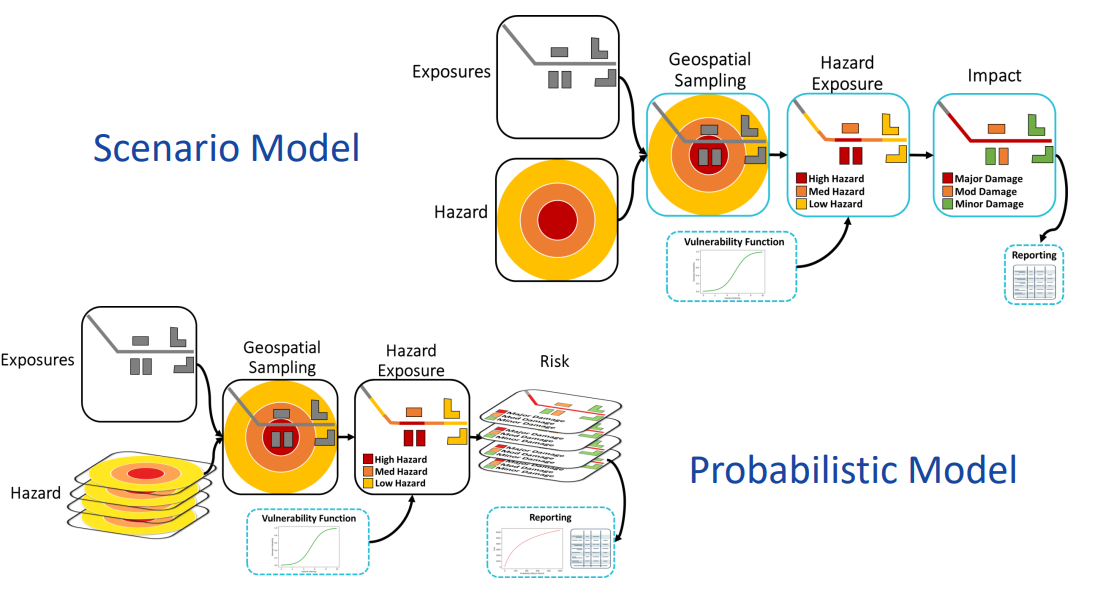 Fast computation times
Calculates loss functions on the fly
Flexible configuration
Can be used at national scale for hundreds of thousands of features
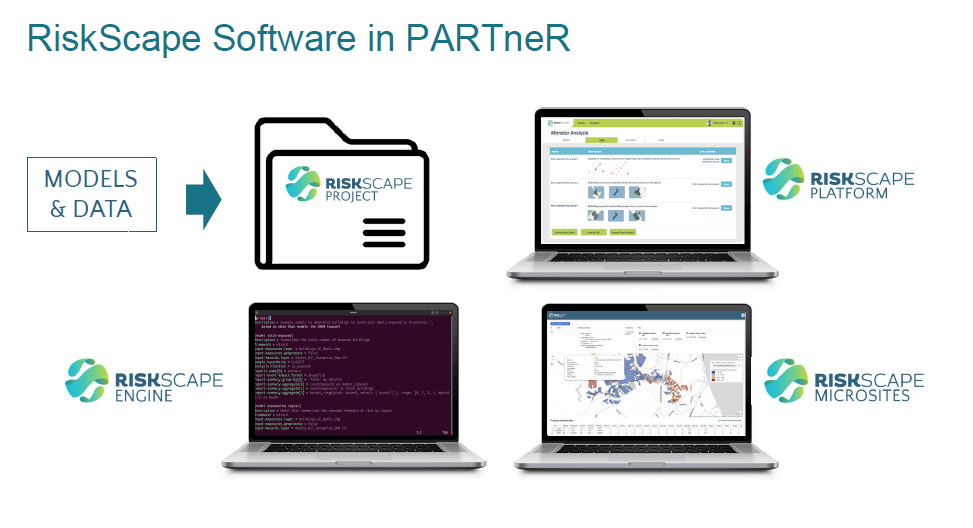 https://riskscape.org.nz/
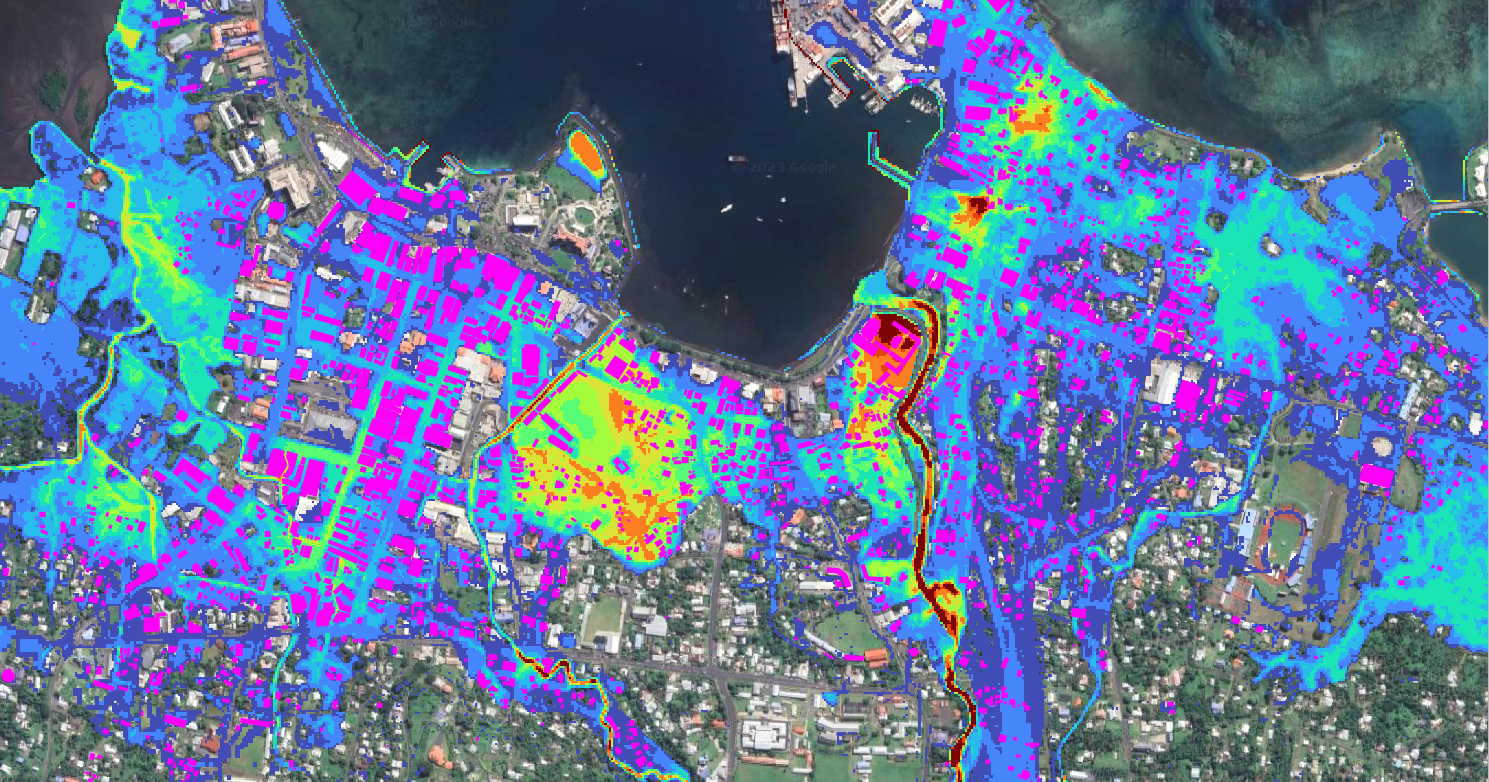 Identify Buildings Exposed
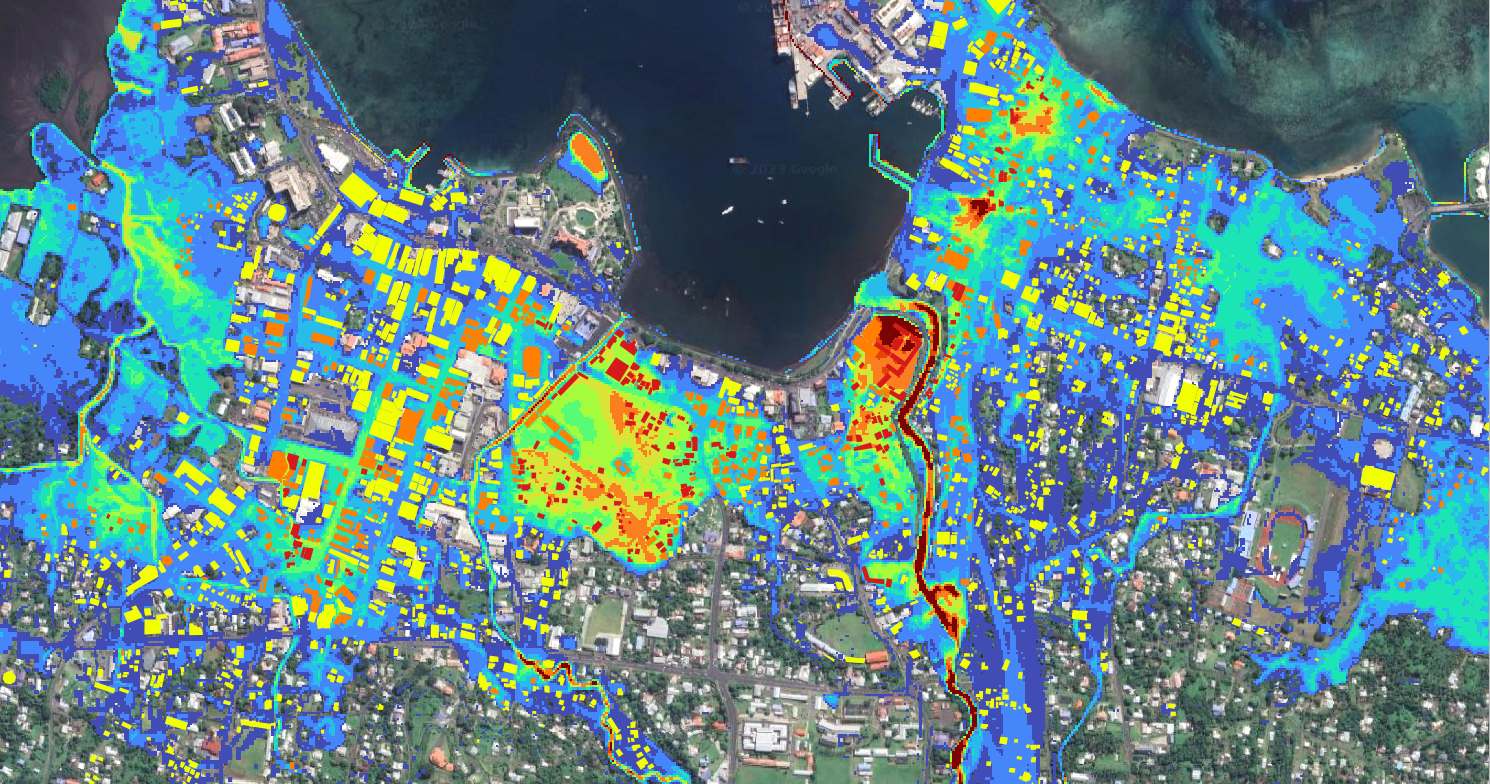 Assign Risk Levels
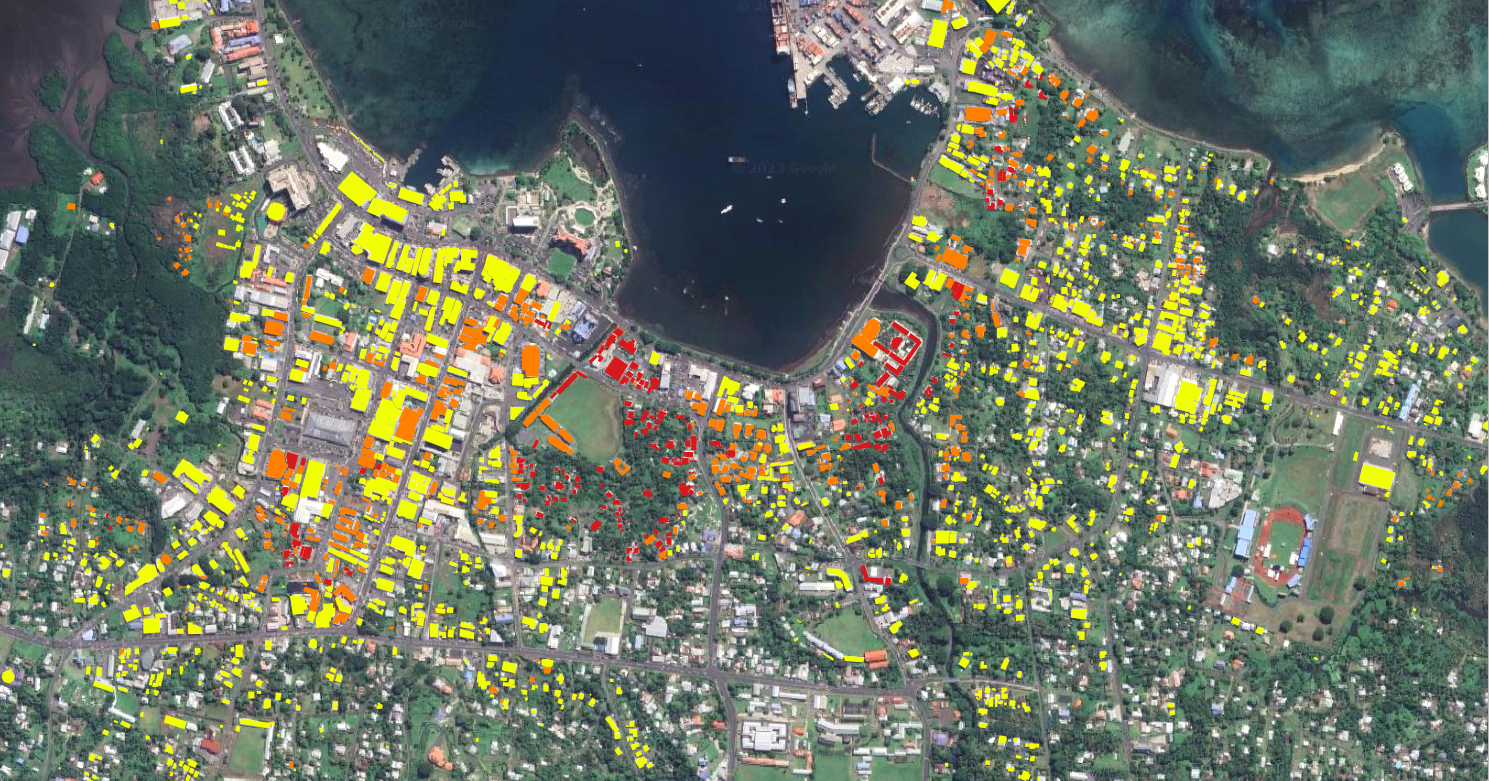 Quantify Loss Metrics
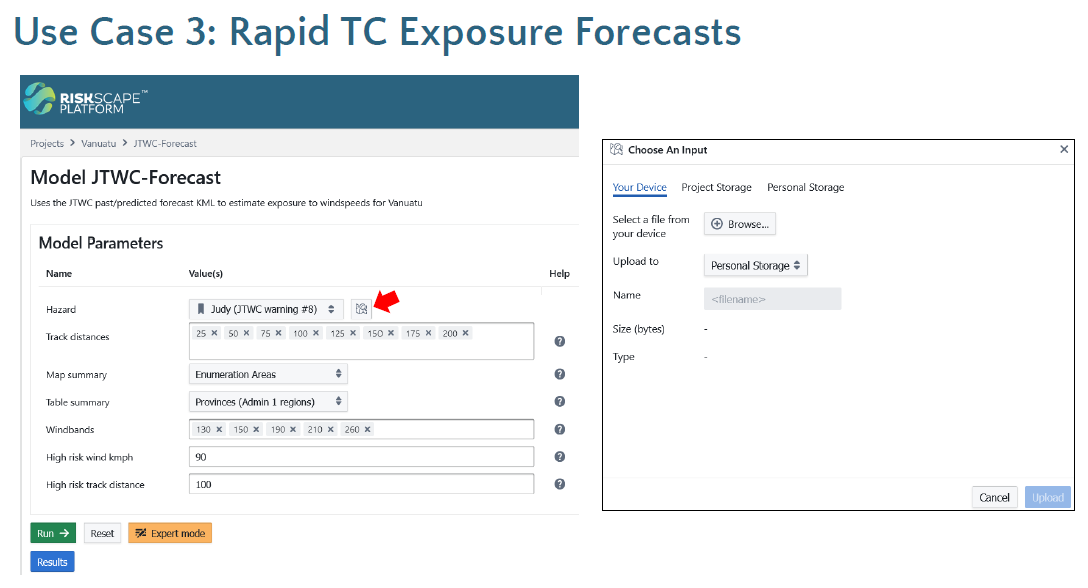 Final Remarks
Open-Source Software used in this study
QGIS – https://qgis.org/en/site/
HEC-RAS (RAS Mapper) - https://www.hec.usace.army.mil/software/hec-ras/
BG-Flood - https://github.com/CyprienBosserelle/BG_Flood
Riskscape – Risk and exposure analysis - https://riskscape.org.nz/
Next steps
Further validation and testing of model outputs against observational data
Collection and refinement of input data sets
Working with our Partner-2 countries to design operational means of delivery
Ka nui Tēnā mō tēnei wāVinaka
(that’s enough for now)